Center for Teaching, Leading and Learning
OCTEO Conference ∙ April 12, 2019
[Speaker Notes: Note this group’s strong connection to strategy one.  Add notes here from Strategic Plan strategy 1 HCMS. 
A steady stream of highly effective new teacher is necessary to educator Ohio’s increasingly diver body of student with nuanced learning needs. This can be achieved through attracting, preparing, recruiting, hiring, developing , and retaining quality educators.
Recruiting and supporting effective teachers is one significant step toward addressing Ohio’s equity challenges. This can include “grow your own” programs and regionally collaborative hiring alliances.]
Center for Teaching, Leading and Learning
Educator Effectiveness
Educator Licensure
Professional Conduct
Learning and Instructional Strategies
Career Technical Education
Approaches to Teaching and Professional Learning
Human Capital Leaders in Education Learning Opportunity
Three-day learning session June 4-6, 2019
At BFK in Hilliard, OH 
The Department covers 60 percent of the cost (for up to two districts)
8 a.m. to 4 p.m. each day
Districts may pay the full                            cost to attend.
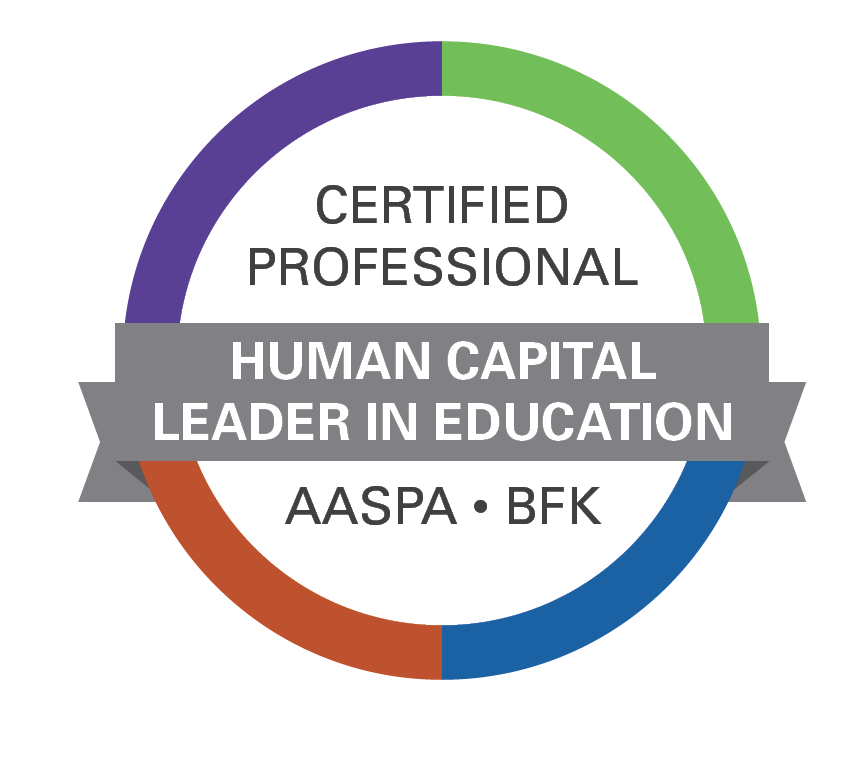 Ohio Teacher Evaluation System
The Teacher Evaluation Process remains unchanged for 2018-2019 and 2019-2020

Timeline
1) Prototype: Spring 2019 
2) Pilot: 2019-2020
3) Implementation 2020-2021

			evaluation@education.ohio.gov
[Speaker Notes: We evaluate to inform and support professional development and provide opportunities for structured and informal feedback throughout the performance evaluation process]
OTES Timeline
2019-2020 
Statewide OTES Pilot
2020-2021 
Revised OTES Implementation
2018 Ohio Standards for Principals
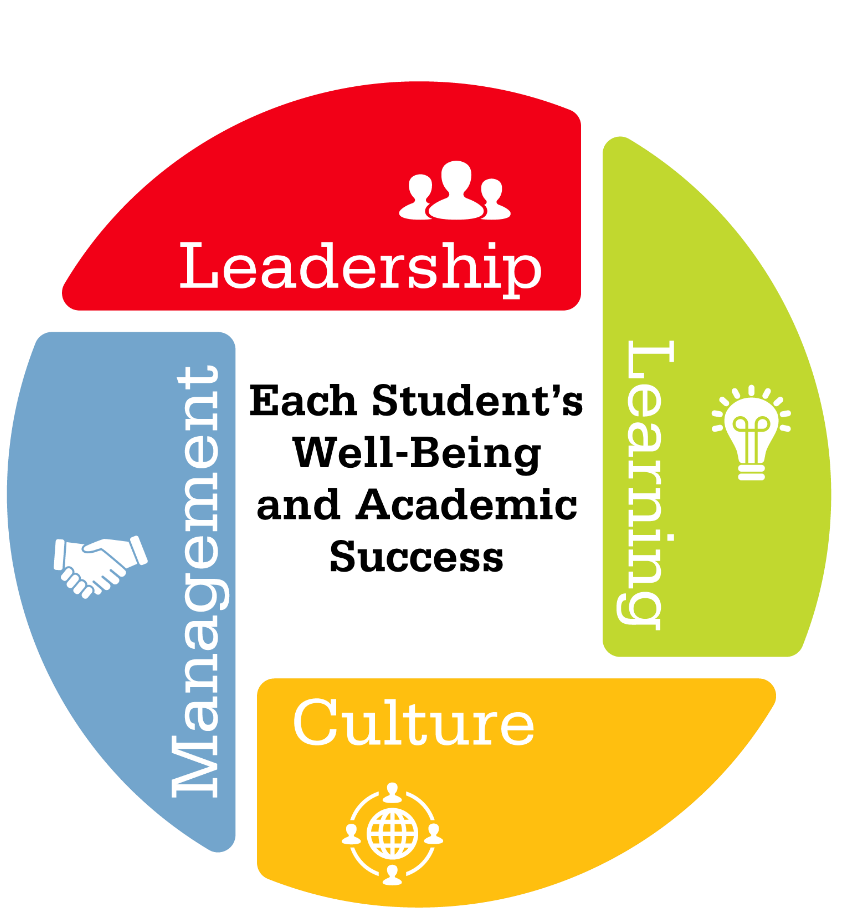 Standards were revised to align to updated national standards

Better reflect the work of today’s building leaders
[Speaker Notes: The revised standards were informed by the principal standards writing team by examining the work of principals in Ohio and aligning the standards with the national work of the Professional Standards for Educational Leaders (PSEL) standards. The standards were refined in order to better reflect the roles and responsibilities of today’s building leaders.    

The writing team organized the standards into four domains:  leadership, learning, management, and culture.  

At the center of everything, though is EACH child’s well-being and academic success.  This aligns to Ohio’s Strategic Plan.]
OPES Update
Summer 2019
Fall 2019
Work with state associations to identify writing team members
Begin work to revise OPES to align to the new standards and to OTES
[Speaker Notes: The Department will work with OASSA, OAESA, and BASA to identify writing team members. 
We will ask the prior principal standards writing team first if they’d like to participate. 

The law requires OPES to align to OTES where applicable.  So this OPES work had to be slightly delayed while we prototype and then pilot OTES, so relevant changes, where applicable, can be added to OPES.]
Teacher Leadership
Essential Work:
Teacher-in-Residence
Teacher Leader Advisory Council
Teacher Leadership Resources
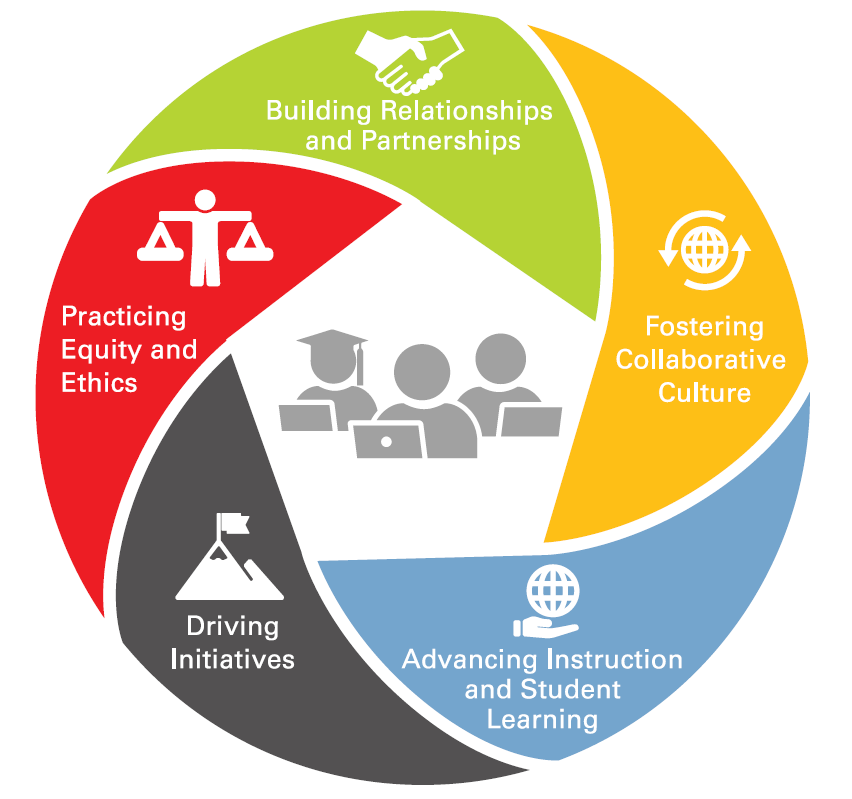 teacher.leadership@education.ohio.gov
[Speaker Notes: When teacher leadership occurs in schools, positive effects extend to the teacher leaders, to their colleagues, and, most especially, to the students.  –Angelle & DeHart, 2016

Teacher leaders hold the expertise to lead and expand the professional learning opportunities and supports available to fellow educators, enabling them to strengthen the profession and enhance student success. 

Fostering Collaborative Culture:
Teacher leaders ground their work in mutual trust and clear communication with
colleagues, administrators, students, and families. Teacher leaders use effective interactions among colleagues that engage different back- grounds to respond to challenges and build consensus. 

Advancing Instruction and Student Learning:
Teacher leaders advance teachers’ instructional practices and student learning by sharing research on best teaching practices, leading the use of data to inform and guide instructional decisions, and by engaging their colleagues in reflective dialogue. 

Driving Initiatives:
Teacher leaders actively identify challenges/areas for improvement and innovation in the school, district, and state/national educational landscape.

Practicing Ethics and Equity:
Teacher leaders foster a positive and inclusive culture that seeks to understand students’ needs and  respect the  uniqueness of  individual students and champion cultural competency and culturally-responsive practice.

Building Relationships and Partnerships:
Teacher leaders create and build strategic relationships and partnerships with colleagues, families, administrators, community members, public officials, higher education, etc.  to address immediate and future needs of students, colleagues, school, their profession, and their community.  

 
Teacher Leadership Toolkit:
A toolkit of resources and case studies to further help districts and schools with teacher leadership implementation is being developed for release next spring/early summer.]
Educator Licensure
New assessments
Proper certification and licensure
Licensure system changes
Grade Band Changes
PK-5 and PK-5 Intervention Specialist
Available for out of state applicants beginning July 1, 2019
Available for Ohio institutions to e-sign beginning spring 2020
Phase out issuing PK-3 and PK-3 ECIS licenses on June 30, 2024
New OAE Assessments Coming
PK-5 and PK-5 Intervention Specialist Licenses
New OAE test for P-5 Primary
New OAE test for P-5 IS Primary
New OAE test for P-5 APK

PK-12 Computer Science License 
	-New OAE test for Computer Science
Proper Certification
Intervention Specialists
Properly licensed for teaching most subjects to students with disabilities in grade range of license
HQT additional content requirements no longer apply
Mild/Moderate and Moderate/Intensive valid for teaching students with any disability
Exception: Courses specifically for students with visual impairments or hearing impairments
System Access Change
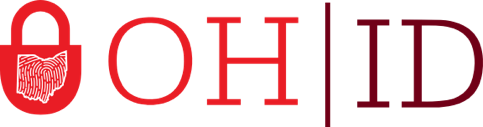 [Speaker Notes: System Upgrade in mid May – to change gateway access

Keep a look out for email messages, social media posts, and website updates with additional information.  

-Improved security: dual authentication and align with security best practices to safeguard personal data
-One login for all state agencies 
-More user friendly interface]
Office of Professional Conduct
#ABConduct Tip Sheets

Review of Licensure Code of Professional Conduct

Professional Conduct Process
#ABConduct
http://education.ohio.gov/ABConduct
[Speaker Notes: Proactive tip sheets to help navigate grey areas of professional conduct 

Joint effort with the Ohio Education Association and Ohio Federation of Teachers]
#ABConduct Topics
Social media 
Extracurricular leaders
Handling funds
Drugs and alcohol 
Classroom management

Top 10 professional conduct concerns 
Testing and academic integrity 
Rapback and applications
Licensure Code of Professional Conduct
Licensure Code is being reviewed and updated
Proposed updates:
Ninth principle surrounding the use of technology
Defines grooming and academic dishonesty 
Clarifies accurate reporting requirements 
Adding nepotism and sexual harassment
Licensure Code of Professional Conduct
Revising the Licensure Code of Professional Conduct
Collecting second round of public comment until April 24, 2019
A draft of the proposed Licensure Code and a link to the public comment survey can be found at: education.ohio.gov/LicensureCode
Educator Discipline Process
Provides guidance on how a referral progresses through the discipline process
education.ohio.gov Search keywords: Discipline Process
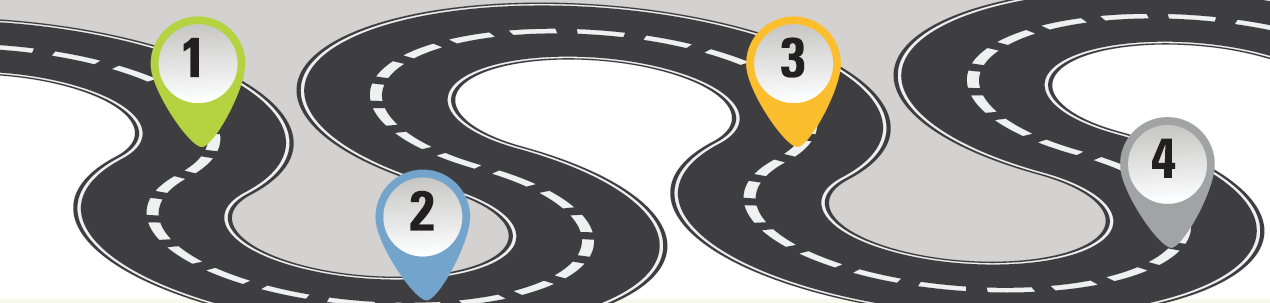 [Speaker Notes: Provides guidance on how a referral progresses through the discipline process
Includes timeframes and potential roadblocks 
Can be found on the Department’s website by searching for <<discipline process>>]
Improving Literacy Instruction
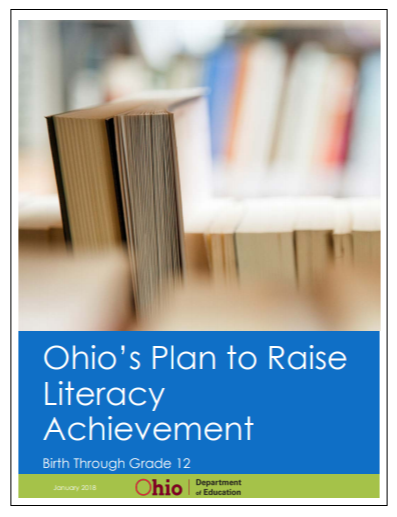 Legislative Requirements  
State Systemic Improvement Plan ($20M+)
Striving Readers Comprehensive Literacy Grant ($35M)
State Personnel Development Grant ($6M)
Ohio’s Plan to Raise Literacy Achievement
[Speaker Notes: The Department has made explicit efforts to support Ohio’s educators in increasing literacy outcomes for all students. 

As you know, Ohio has legislative efforts to increase literacy outcomes for early learners k-3 through the Third Grade Reading Guarantee
In 2016 the Department began implementing the State Systemic Improvement Plan with 16 districts building educator knowledge on the science of reading and evidence-based literacy practices. 
In 2018, the Department was awarded a $6Million federal State Personnel Development Grant to scale up the Improvement Plan efforts with district leaders.
In 2018 the Department was awarded a $35 million federal Striving Readers grant to increase literacy outcomes for Ohio’s most vulnerable students birth to grade 12. 
One of the Federal requirements of the Striving Readers award was to develop a state wide plan for raising literacy achievement. The Department published Ohio’s Plan to Raise Literacy Achievement in January of 2018. This plan promotes evidence-based literacy practices for all learners birth through grade 12. Specifically, Section 4 outlines the state’s vision. You can access the plan on the Ohio Department of Educations website on the Striving Readers page.]
Statewide Literacy Supports
Data-driven decision-making
Use of child/student performance assessments to monitor progress toward meeting the learner performance goals
Selection and implementation of evidence-based practices 
Monitor adult implementation of the evidence-based practice(s)/intervention(s)
[Speaker Notes: Supports promoted through Ohio’s Plan to Raise Literacy Achievement include: 

Data-driven decision-making
Use of child/student performance assessments to monitor progress toward meeting the learner performance goals
Selection and implementation of evidence-based practices 
Monitor adult implementation of the evidence-based practice(s)/intervention(s)

If you have questions regarding Ohio’s plan or would like to participate in our stakeholder group focused on literacy improvements please contact Dr. Weber-Mayrer who’s email is listed on this slide.]
State Approach to Improving Literacy Outcomes for All Children
Melissa Weber-Mayrer, Ph.D.
Director
Office of Approaches to Teaching and Professional Learning
Melissa.Weber-Mayrer@education.ohio.gov
Office of Learning and Instructional Strategies
Focus Strategies: 3 and 4
Maintaining high quality standards, model curricula, instructional supports and resources
Engage educators and other key stakeholders
Spring/Summer 2019 Updates
Science, Social Studies and Financial Literacy Update
Model Curriculum updates and revisions 
State Board of Education vote
Computer Science Instructional Supports
Fine Arts and World Language Standards
Writing and Advisory groups
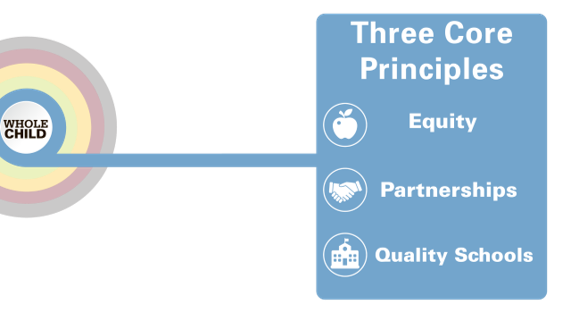 Building Partnerships

Public engagement

Advisory and working groups

Professional organizations

Feedback from field
Center Contacts
Carolyn.Everidge-Frey@education.ohio.gov
Sherry.Birchem@education.ohio.gov
Yenetta.Harper@education.ohio.gov
Immy.Singh@education.ohio.gov
Melissa.Weber-Mayrer@education.ohio.gov
Sophia.Hubbell@education.ohio.gov
Aaron.Ross@education.ohio.gov
education.ohio.gov
Join the Conversation
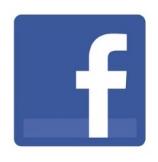 OHEducation
@OHEducation
@OHEducationSupt
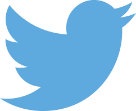 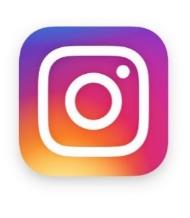 OHEducation
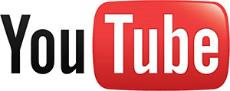 OhioEdDept
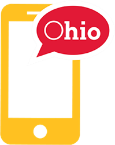 education.ohio.gov/text